TLK MEDIA: КОММУНИКАЦИИ ДЛЯ БИЗНЕСА
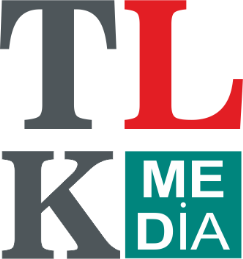 Event-
маркетинг
Разработка 
коммуникационных
 стратегий
Тренинги и
 семинары
по коммуникациям
Формирование
дискуссионных 
площадок
Социальные
 медиа
Корпоративные
 издания и
полиграфия
Видеопродакшн
КОМПЛЕКСНЫЕ КОММУНИКАЦИОННЫЕ УСЛУГИ
КОММУНИКАЦИОННАЯ КОМПАНИЯ TLK MEDIA БОЛЕЕ ДЕСЯТИ ЛЕТ РАБОТАЕТ НА МЕДИАРЫНКЕ КАЗАХСТАНА, ПРЕДЛАГАЯ СЛЕДУЮЩИЕ УСЛУГИ:
TLK Media 2021
РАЗРАБОТКА КОММУНИКАЦИОННЫХ СТРАТЕГИЙ
TLK Media имеет большой опыт разработки стратегий коммуникаций как для частного бизнеса, так и для квазигосударственного сектора (АО «НК «КТЖ» и др.). Формирование комплексного документа помогает эффективно выстраивать взаимоотношения с партнерами, стейкхолдерами, обществом и персоналом для реализации стратегических бизнес-задач.
Анализ ключевых рисков
Оценка сильных и слабых сторон
Выбор оптимальных
инструментов 
коммуникаций
Комплексная 
стратегия 
коммуникаций
Определение
целевых аудиторий
Разработка детальных
 медиапланов и
 ситуативных медиакейсов
Сопровождение реализации
TLK Media 2021
EVENT-МАРКЕТИНГ
TLK Media профессионально занимается организацией публичных мероприятий с участием СМИ и общественности. В портфолио компании свыше пятидесяти успешных event-кейсов, включая:
Сессии в рамках Астанинского экономического форума
«Круглый стол» бизнеса Казахстана и Германии 
в рамках международной выставки Innotrans (Берлин)
Встреча транспортных СМИ СНГ (Москва)
Брифинги в прямом эфире на площадке 
Службы центральных коммуникаций
Экспертные сессии в рамках Международной 
выставки Translogistica
TLK Media 2021
ФОРМИРОВАНИЕ ДИАЛОГОВЫХ ПЛОЩАДОК
Сегодня в Казахстане наблюдается высокая динамика изменений в различных направлениях экономики на фоне повышения свободы распространения информации и роста гражданской активности населения.   Время требует оперативности в решении нестандартных, экстраординарных проблем, вызванных, в том числе глобальными катаклизмами: пандемией, падением цен на ресурсы, торговыми войнами и так далее. 

В этой связи возрастает роль экспертных сообществ в принятии стратегических решений, налаживании обратной связи между государством, обществом, потребителями услуг, инвесторами.

Успешным кейсом в сфере транспорта стало формирование TLK Media эксперт-форума «Магистраль»  с участием авторитетных экспертов отрасли и общественных деятелей. В прямом эфире на платформах социальных сетей состоялось свыше десяти заседаний форума на актуальные темы с многотысячным охватом аудитории и активным освещением в СМИ.
ЭКСПЕРТ-ФОРУМ «МАГИСТРАЛЬ»
Профессиональная 
оценка актуальных
 транспортных инициатив
Формирование
 согласованной
 позиции транспортного 
сообщества и ее представление 
в государственных,
 общественных 
организациях, средствах
 массовой информации
Организация независимой 
онлайн-платформы 
для обмена мнениями 
в сфере транспорта и 
экономики , а также  
повышение качества и
 интенсивности транспортной
 дискуссии в публичном
 пространстве
Создание единого
 коммуникационного центра 
для взаимодействия 
транспортников, потребителей 
транспортных услуг и 
потенциальных инвесторов
TLK Media 2021
СОЦИАЛЬНЫЕ МЕДИА
Одним из направлений деятельности TLK Media является реализация медиакейсов и информационных кампаний с задействованием популярных онлайн-ресурсов, социальных сетей и лидеров мнений.
ПАРТНЕРСКИЕ
 РЕСУРСЫ
НАТИВНАЯ
РЕКЛАМА
ЛИДЕРЫМНЕНИЙ
Задействование популярных медиа площадок и создание новых с размещением лояльного контента
Публикация авторских постов без официоза для повышения доверия аудитории
Привлечение к партнерству лидеров общественного мнения по социально значимым темам
TLK Media 2021
ТРЕНИНГИ И СЕМИНАРЫ ПО КОММУНИКАЦИЯМ
TLK Media совместно с профессиональной Коммуникационной ассоциацией проводит тренинги и семинары по коммуникациям для бизнеса с задействованием лучших казахстанских и зарубежных специалистов в области связей с общественностью и маркетинга.
ТРЕНИНГИ ДЛЯ ТОП-МЕНЕДЖМЕНТА
     Повышения навыков: 
коммуницирования со СМИ;
реагирования на кризисные ситуации; 
выстраивания взаимодействия с общественностью.
ПОВЫШЕНИЕ ЭФФЕКТИВНОСТИ СИСТЕМЫ КОММУНИКАЦИЙ КОМПАНИИ
СЕМИНАРЫ ДЛЯ МАРКЕТИНГОГО
 И PR-БЛОКА
Обучение современным методам маркетинга; 
Знакомство с лучшими PR-практиками;
Адаптация  PR-кейсов к казахстанским реалиям.
МАСТЕР-КЛАССЫ ДЛЯ ПЕРСОНАЛА
Разъяснение коммуникационных стратегий;
Повышение внутренней поддержки решений
компании;
Формирование пула корпоративных блогеров.
TLK Media 2021
ВИДЕОПРОДАКШН
TLK Media оказывает услуги по видеопроизводству как в рамках коммуникационных стратегий, так и в качестве отдельных информационных продуктов. Наши работы демонстрировались в эфирах республиканского телевидения («Хабар», «Atameken business channel», «7 канал» и др.), на платформах социальных сетей для заказчиков из числа крупного бизнеса и отраслевых ассоциаций Казахстана.
Рекламные и социальные видеоролики
Студийные и выездные программы, документальные видеофильмы
Онлайн-трансляция видеоинтервью и форумов
TLK Media 2021
КОРПОРАТИВЫЕ ИЗДАНИЯ
НАУЧНЫЕ, ИСТОРИЧЕСКИЕ,
ПОДАРОЧНЫЕ КНИГИ
ПОЛИГРАФИЯ
БРЕНДИРОВАНАЯ  ПРОДУКЦИЯ
КОРПОРАТИВНЫЕ ИЗДАНИЯ И ПОЛИГРАФИЯ
TLK Media предлагает своим клиентам полный спектр редакторских и полиграфических услуг. В штате компании -  профессиональные редакторы, корреспонденты, дизайнеры, имеющие большой опыт в выпуске издательской продукции на трех языках (казахский, русский, английский).  Качество данного направления деятельности подтверждено международными  и республиканскими премиями, благодарственными письмам, в том числе от Елбасы Н.Назарбаева.
Десятилетний опыт изданий 
корпоративных журналов и газет для транспортного бизнеса: «Транс-Экспресс Казахстан», Транс-LOGISTICS Казахстан»,  «TLK Weekly», «Время в пути» и др.
Книга Почета «Трудовая доблесть 
магистрали», «Дорога Великой 
степи», «Магистраль Mangelik El» 
и др.
Дизайнерские календари,
плакаты, брошюры,
буклеты и др.
Корпоративные 
сувениры
TLK Media 2021